Senate Meeting Summary
April 4, 2018
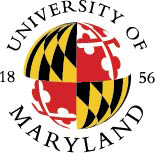 UNIVERSITY SENATE
APRIL 4, 2018
Summary
Special Order: Presidential Briefing
President Loh reflected on the 50th anniversary of Martin Luther King’s assassination and commented on the importance of his contributions to humanity. 
He stated that there will be several speakers and events on campus during the month of April who will generate discussion about our fundamental values. 
President Loh noted the importance of freedom of expression and the need to listen respectfully to views that may be contrary to our own. He emphasized that the role of a University is to not make ideas safe for students but to make students safe to challenge divergent views.
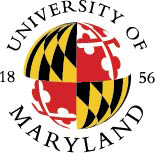 UNIVERSITY SENATE
APRIL 4, 2018
Summary
Senate Chair’s Report
Members of the campus community can sign up to serve on a Senate committee for 2018-2019 through April 30th. 
There are openings for faculty, staff, and students. For information on how to submit your application, please visit the Senate website.
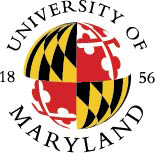 UNIVERSITY SENATE
APRIL 4, 2018
Summary
Senate Chair’s Report
The April 24th Senate meeting is the last meeting for outgoing Senators. 
All incoming and continuing Senators will begin their term at the Senate Transition Meeting on May 9th.
 At that meeting, Senators will vote for the next Chair-Elect, the Senate Executive Committee, the Committee on Committees, and the Senate-elected membership of various councils and committees.
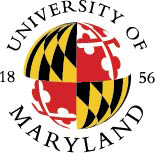 UNIVERSITY SENATE
APRIL 4, 2018
Summary
Review of the Interim University of Maryland Web Accessibility Policy (Senate Document #17-18-22)
The Senate voted to approve the revised policy.
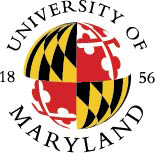 UNIVERSITY SENATE
APRIL 4, 2018
Summary
Review of the University of Maryland College Park Policies and Procedures Governing Faculty Grievances (Senate Document #17-18-13)
The Senate approved one amendment (noted in pink below):
   Information about Procedures Section II.B.
Faculty are expected to begin the grievance process within seventy-five (75) days of a grievable action or inaction, or within seventy-five (75) days of first learning of the action or inaction, whichever is later. Such action or inaction may be the latest in a long standing pattern or practice, in which case the pattern may be considered as part the grievance, if the grievance is submitted within seventy-five (75) days from the most recent example of a pattern of action or inaction. 
The Senate approved the revised policy, as amended.
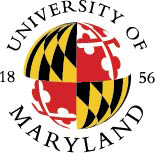 UNIVERSITY SENATE
APRIL 4, 2018
Summary
Undergraduate Admissions Procedures Related to Criminal Background (Senate Document #16-17-29)
Senators discussed the committee’s recommendations extensively. 
Concerns were raised about the impact of the questions on underrepresented minorities and whether they discouraged students from applying to the University.
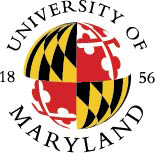 UNIVERSITY SENATE
APRIL 4, 2018
Summary
Undergraduate Admissions Procedures Related to Criminal Background (Senate Document #16-17-29)
Senators discussed safety concerns, the severity of activities that would result in a denial of admission, and the relative impact on the campus community.
The Senate voted to recommit the recommendations back to the Academic Procedures & Standards (APAS) Committee for further review of the financial implications of the various options considered by the committee.
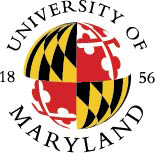 UNIVERSITY SENATE
APRIL 4, 2018
Relevant Links
University of Maryland Campus Eventshttps://calendar.umd.edu/cal/main/showEventList 
Volunteer to Join a Senate Committeehttps://www.senate.umd.edu/join-committee
Spring Senate Meetings 2018https://www.senate.umd.edu/senate-meetings
Review of the Interim University of Maryland Web Accessibility Policy (Senate Document #17-18-22)https://www.senate.umd.edu/system/files/resources/billDocuments/17-18-22/stage3/ITC_WebAccessibility_Policy_17-18-22.pdf
Senate Review of the University of Maryland College Park Policies and Procedures Governing Faculty Grievances (Senate Document # 17-18-13)https://www.senate.umd.edu/system/files/resources/billDocuments/17-18-13/stage4/FAC_Grievance_Policy_17-18-13_Senate_Amended.pdf
Undergraduate Admissions Procedures Related to Criminal Background (Senate Document # 16-17-29)https://www.senate.umd.edu/system/files/resources/MeetingMaterials/04042018/APAS_Crim_Bckrnd_16-17-29.pdf
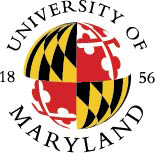 UNIVERSITY SENATE
APRIL 4, 2018